Bøyer
Til læreren
Denne presentasjonen er laget for å inspirere deg som lærer på veien mot å lage et undervisningsopplegg tilpasset din elevgruppe. Her er et utvalg av lysark fylt med informasjon, spørsmål som stimulerer til gode samtaler med elevene samt oppgaver til elevene. Presentasjonen er ikke laget for å «dekke» en undervisningstime, men du som lærer kan velge å bruke noen av lysarkene i din undervisning dersom du ønsker det.
Hvis du klikker på «notater» nede i vinduet, vil du finne en tekst til hvert lysbilde som beskriver hvordan du kan bruke det.
Lykke til!

L
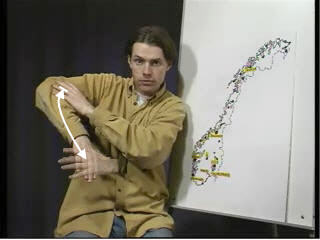 (bilde: tegnbanken.no)
2
Punktbøye
-Lag en tekst om hva du har gjort i dag. Bruk punktbøye for å markere da du gikk til skolen.
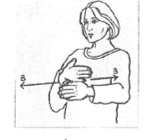 [Speaker Notes: Til læreren:

Forklaring: Bevegelsen inn mot kroppen betyr FØR en bestemt tidshendelse og ut i rommet er tiden ETTER denne​
hendelsen.​]
Bruk disse eksemplene til å lage setninger på tegnspråk med bruk av punktbøye:
4
1/31/2023
Punktbøye – «før/etter» Lag egne eksempler:
5
[Speaker Notes: Her kan man evt. Bruke Book Creator for å lage en samling av setninger på norsk skriftspråk og tegnspråk.]
Oversett disse setningene til tegnspråk ved hjelp av punktbøye:
Jeg likte godt å leke med dukker da jeg var liten, men da jeg ble 7 år ga jeg bort alle dukkene mine.
Jeg kjente meg litt sliten i dag, men da jeg kom til skolen følte jeg meg mye bedre.
Oliven syntes jeg ikke var noe godt før, men da jeg ble ca 15 år begynte jeg å like det. Jeg har likt det bedre og bedre. Nå elsker jeg oliven.
6
1/31/2023
Listebøyer
Har tidligere blitt omtalt som oppramsing.
Hvert objekt plasseres på hver sin finger.
Etter å ha plassert de ulike objektene, kan man referere tilbake til en finger for å si mer om objektet som er plassert på den aktuelle fingeren.
7
Oversett denne teksten med hjelp av listebøyer
I min familie er vi fem personer. Mamma, pappa, Emil, Karl og Frida. Frida, det er meg og jeg er yngst. Emil er to år eldre enn meg og to år yngre enn Karl. Karl er den eldste.
8
Oversett denne teksten med hjelp av listebøyer
Jeg kler på meg selv hver morgen. Ført tar jeg på trusen, så sokkene. Deretter tar jeg på meg bukse. Etter dette tar jeg på meg en t-skjorte, og til slutt tar jeg på meg en genser.
9
Tegnene for noen store byer i Norge: 
Oslo
Kristiansand
Bergen
Trondheim Tromsø
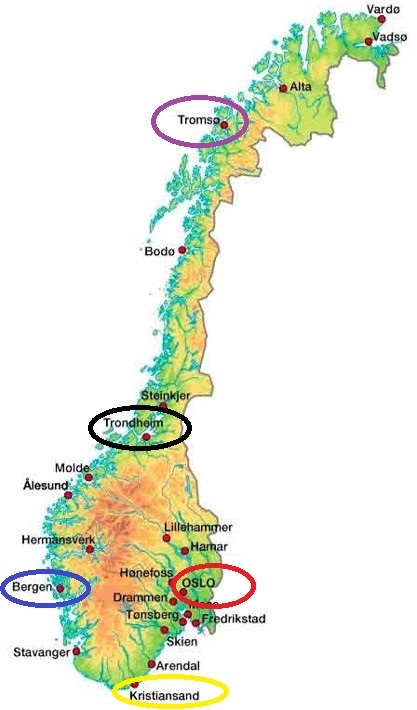 [Speaker Notes: Til undervisningen: 
Øv med elevene på tegnene for de fem byene.]
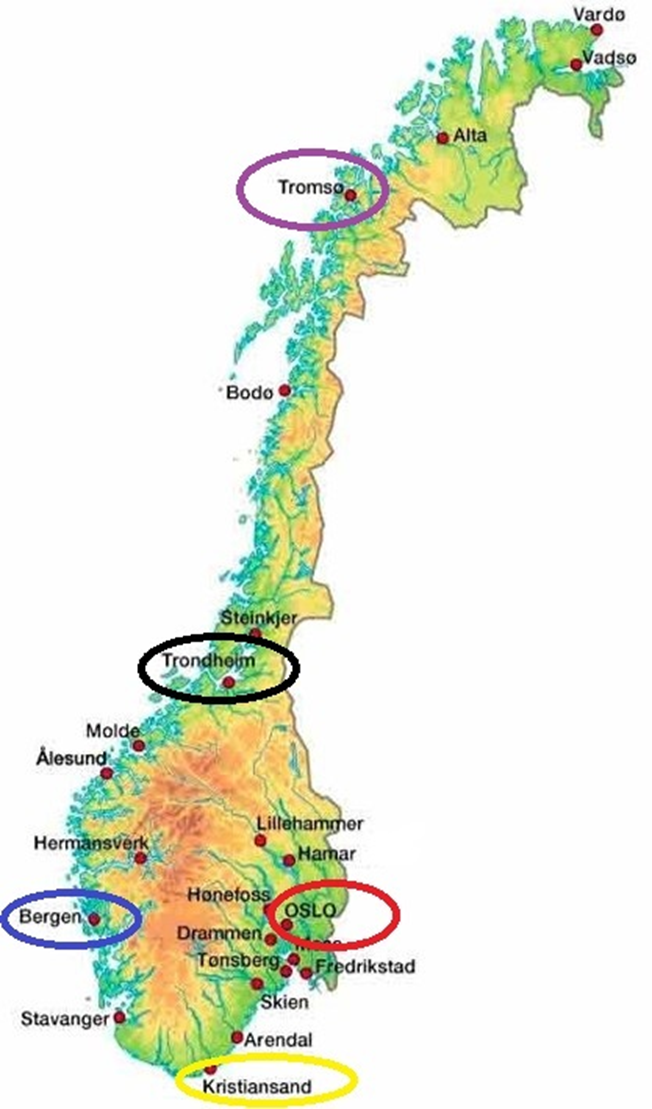 Hvilken by bor du nærmest?
[Speaker Notes: Lysarket kan brukes i undervisning med elevene.]
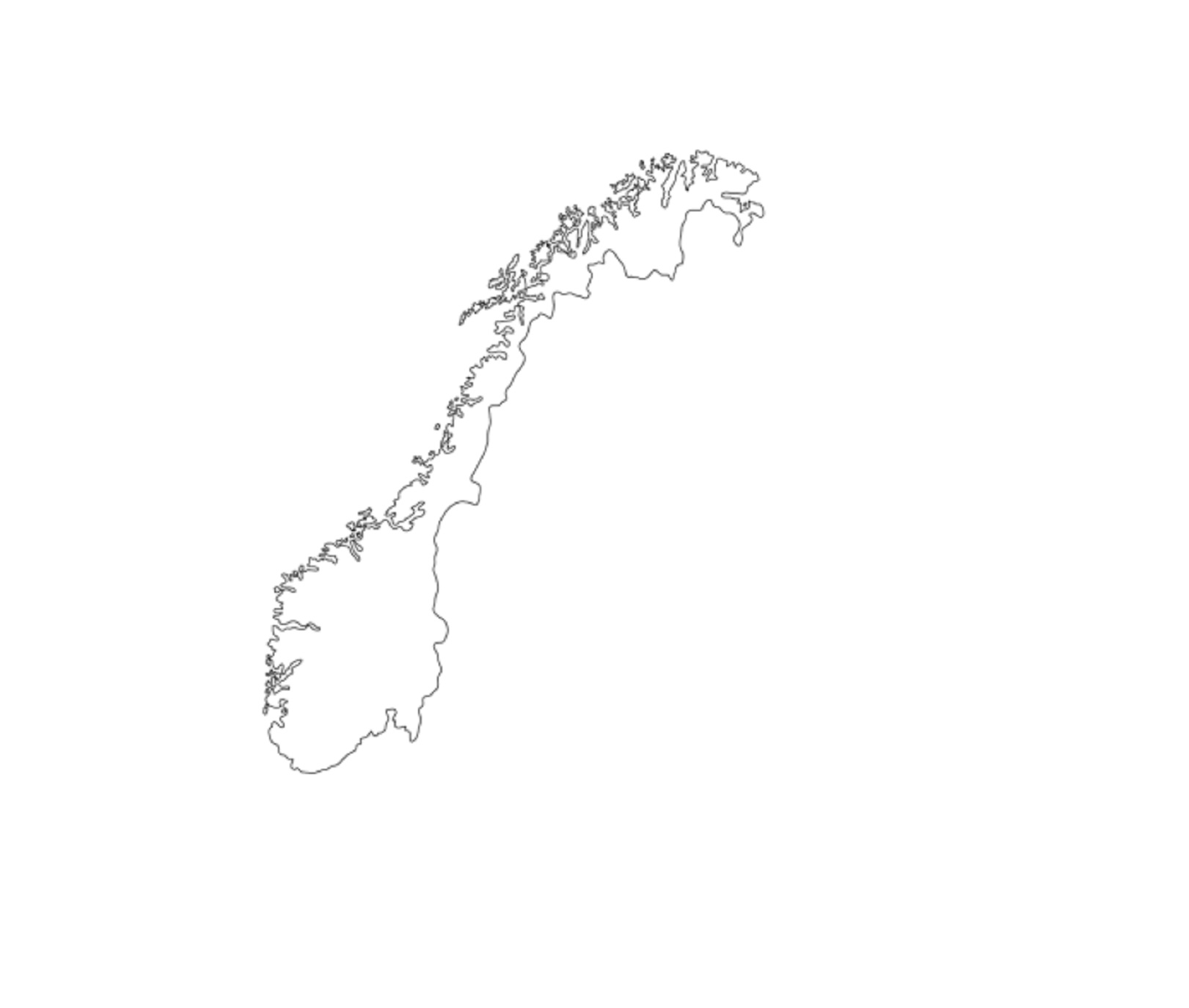 Kims lek- 
Se hvilke byer som er  med
Tromsø
Trondheim
Bergen
Oslo
Kristiansand
[Speaker Notes: KIMs lek: 
De påfølgende lysarkene hører til leken: En og en by blir borte, og elevene skal prøve å se hvilken det var.]
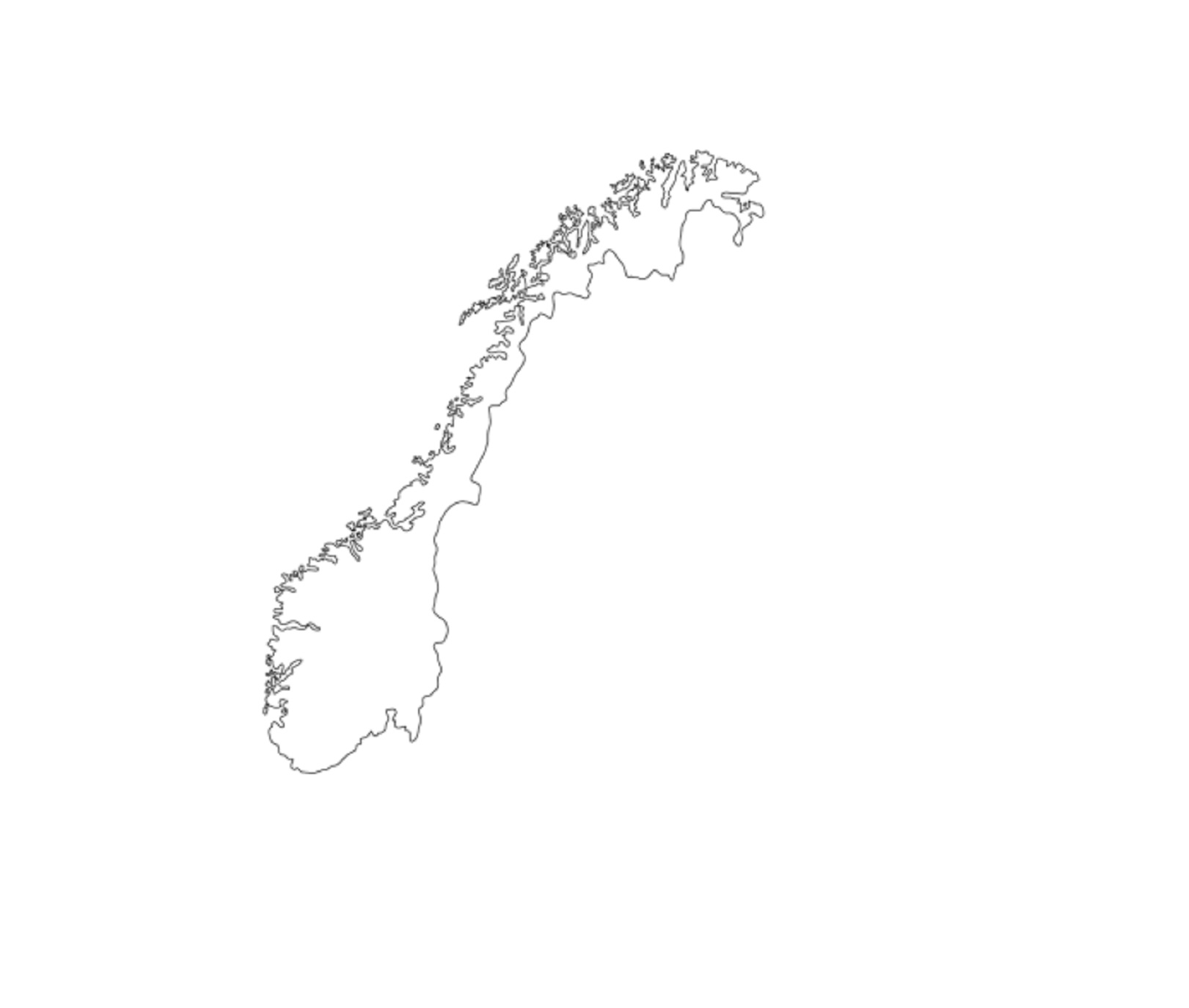 Hvilken by er borte?
Tromsø
Bergen
Oslo
Kristiansand
Svar:
Trondheim
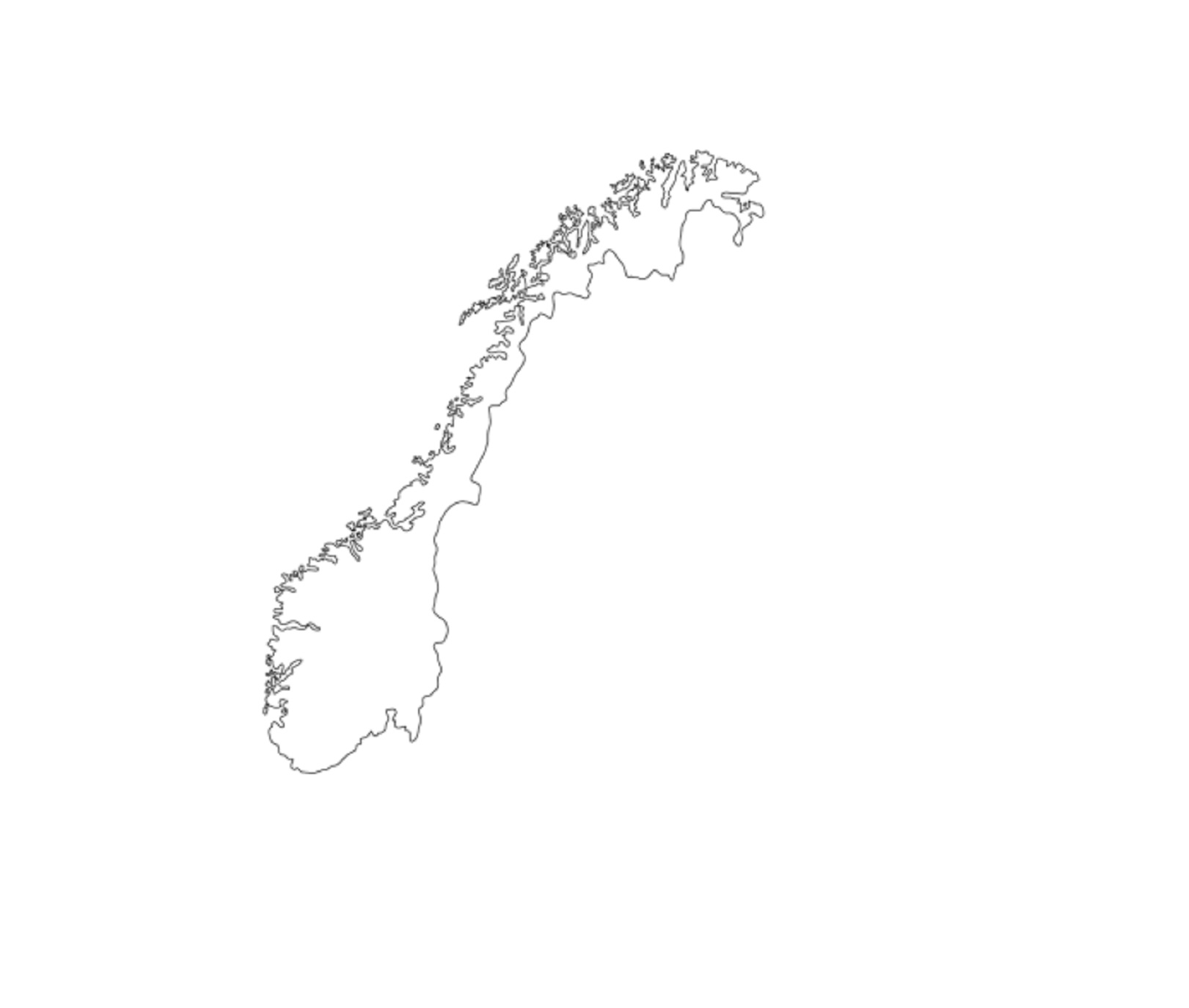 Kims lek- 
Se hvilke byer som er  med
Tromsø
Trondheim
Bergen
Oslo
Kristiansand
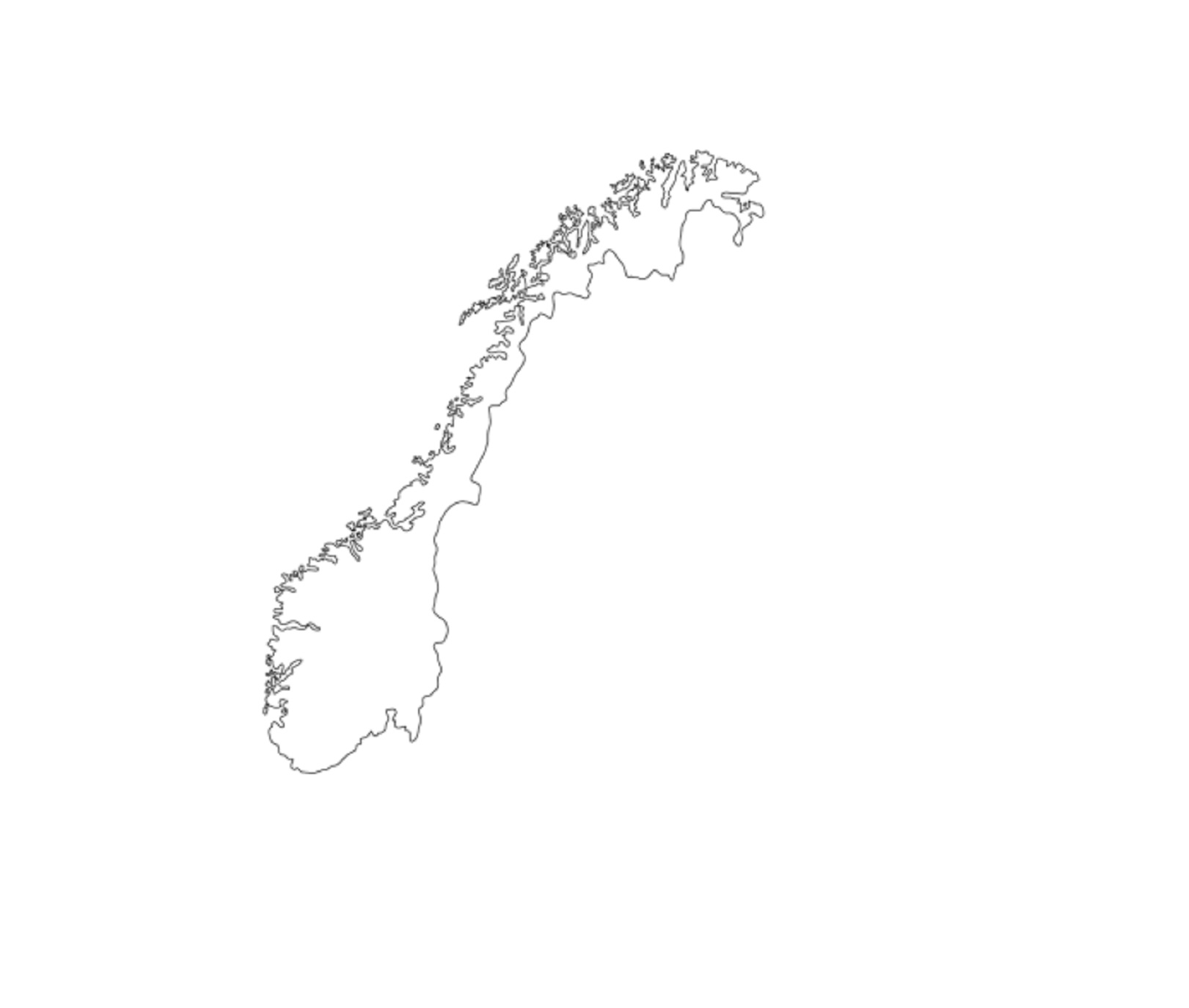 Hvilken by er borte?
Tromsø
Trondheim
Oslo
Kristiansand
Svar:
Bergen
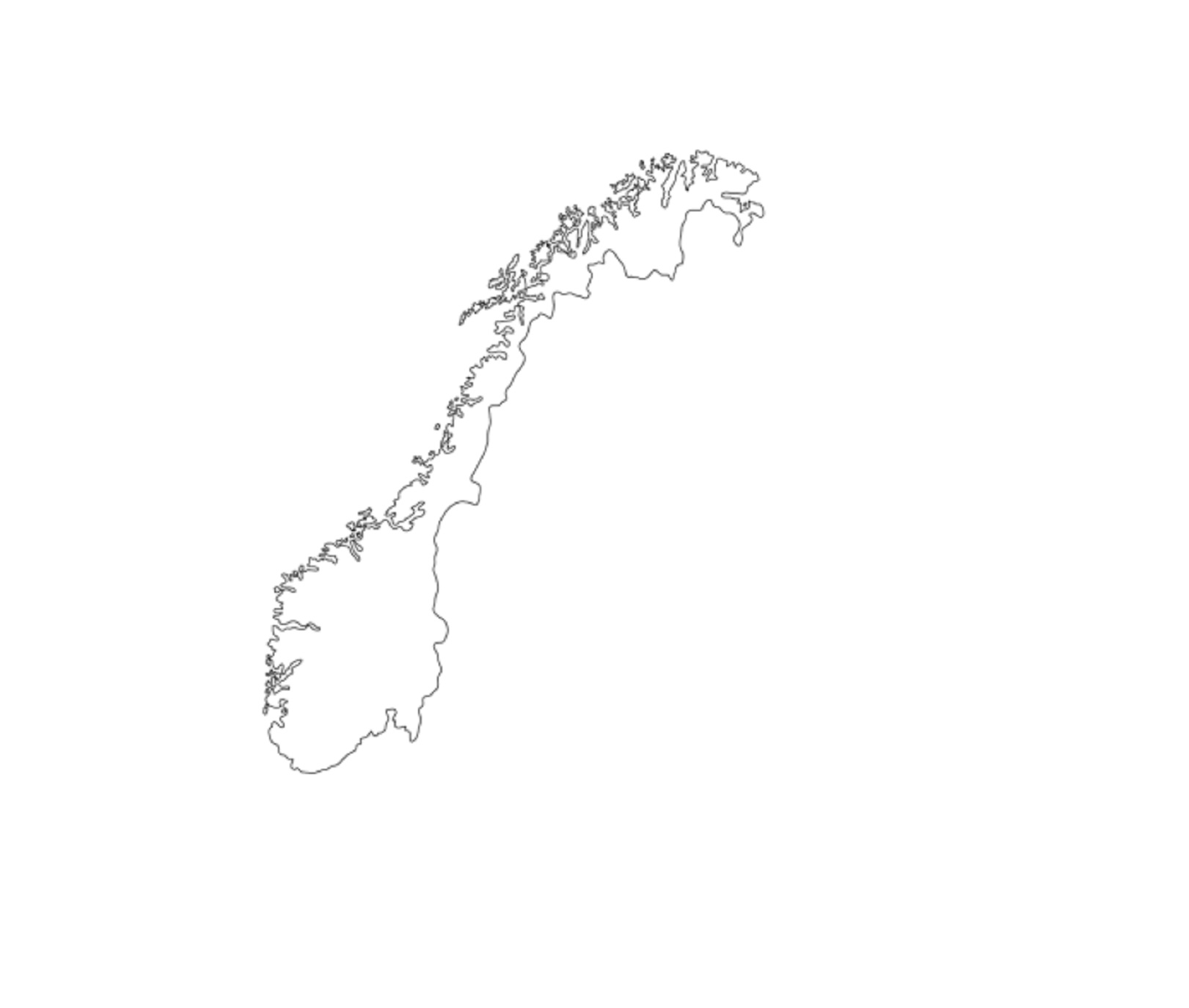 Kims lek- 
Se hvilke byer som er  med
Tromsø
Trondheim
Bergen
Oslo
Kristiansand
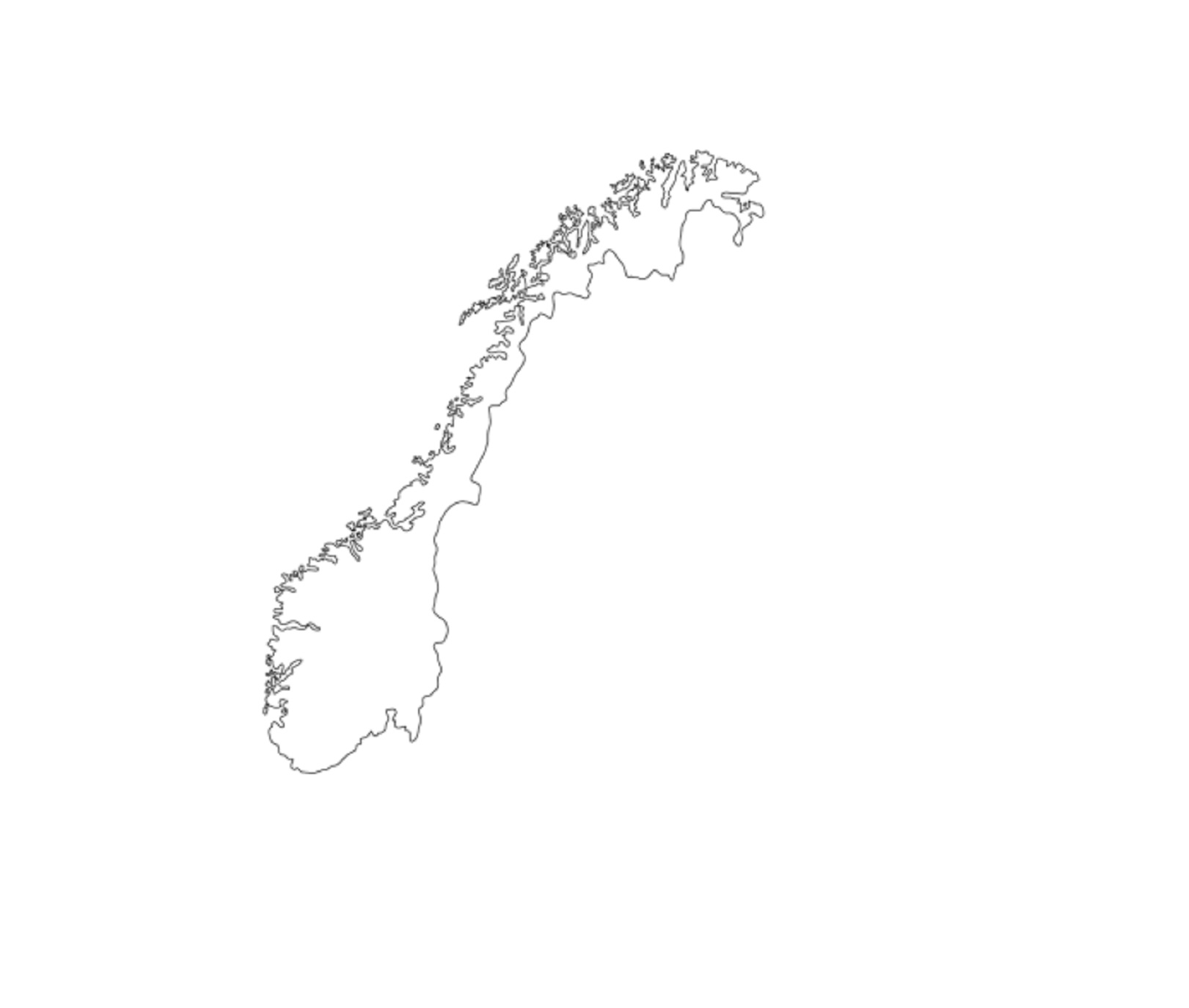 Hvilken by er borte?
Tromsø
Trondheim
Bergen
Kristiansand
Svar:
Oslo
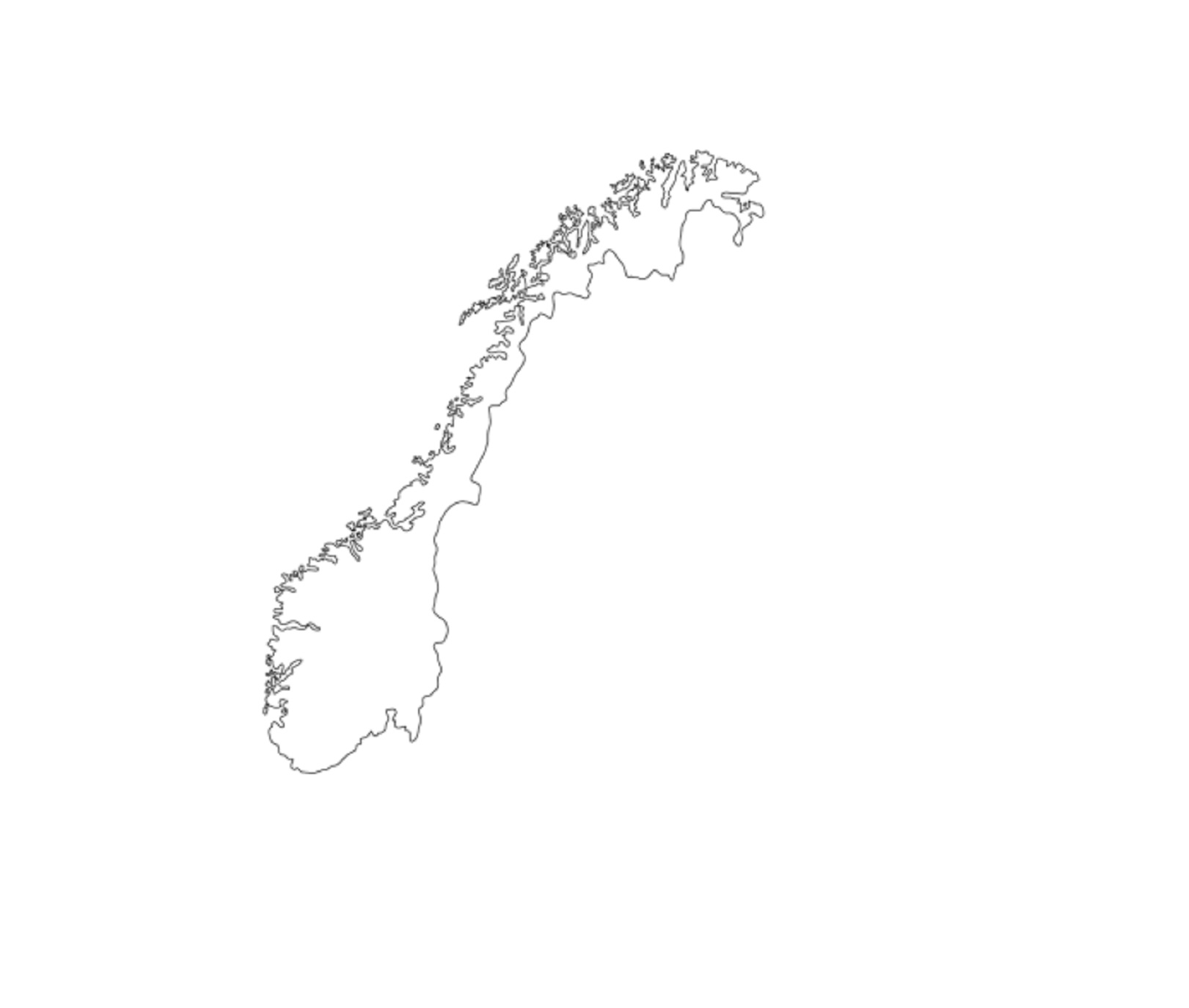 Kims lek- 
Se hvilke byer som er  med
Tromsø
Trondheim
Bergen
Oslo
Kristiansand
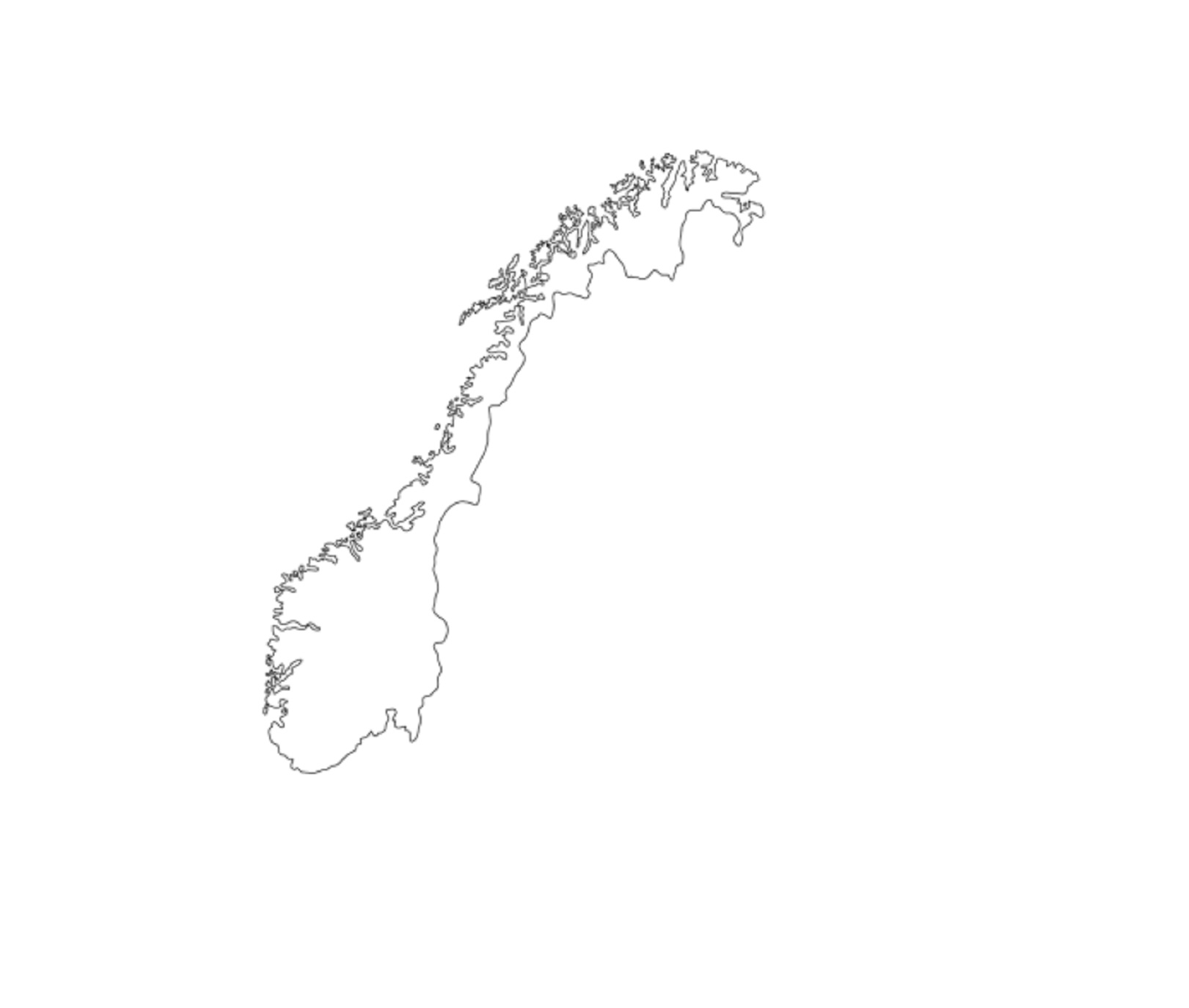 Hvilken by er borte?
Trondheim
Bergen
Oslo
Kristiansand
Svar:
Tromsø
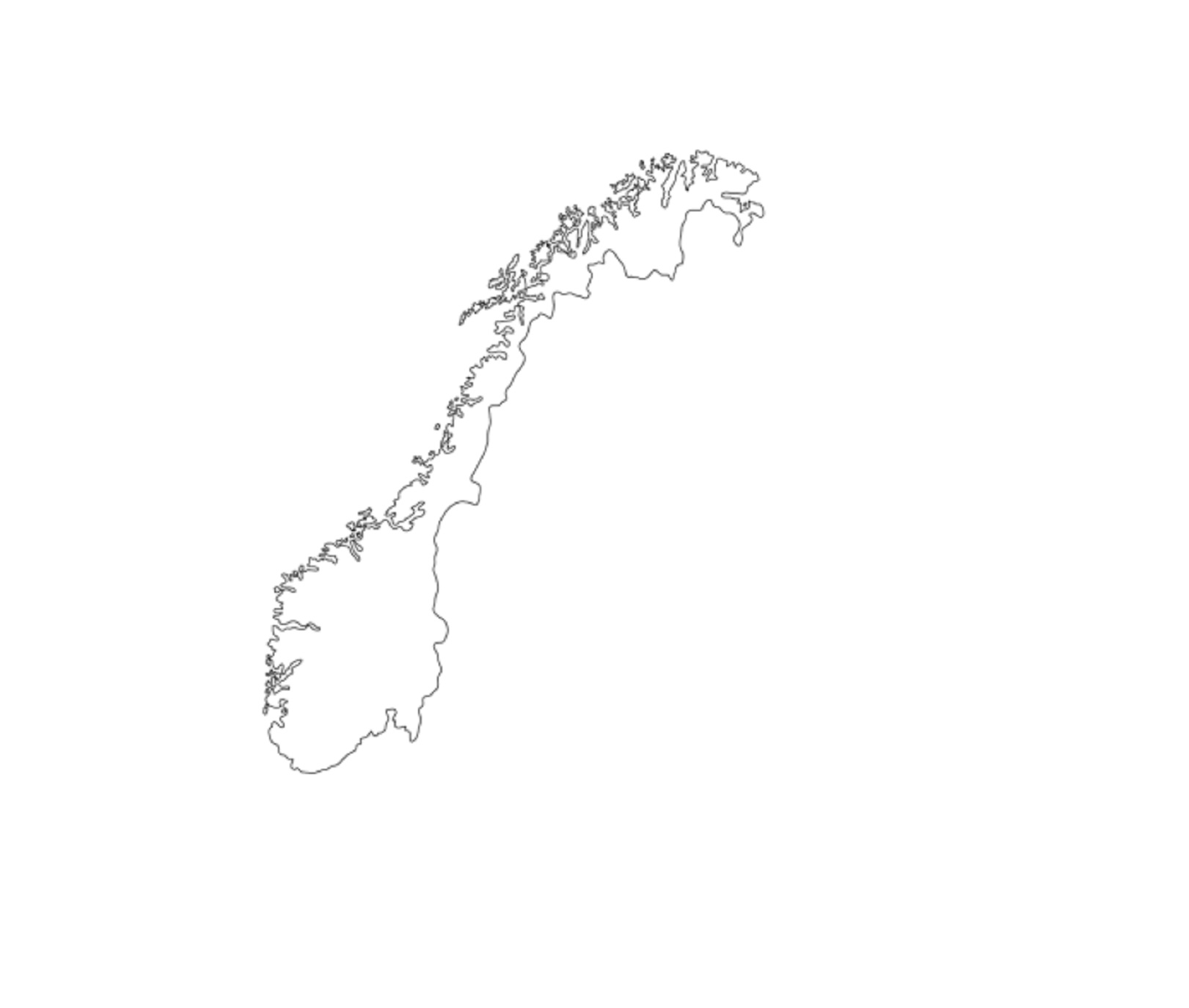 Kims lek- 
Se hvilke byer som er  med
Tromsø
Trondheim
Bergen
Oslo
Kristiansand
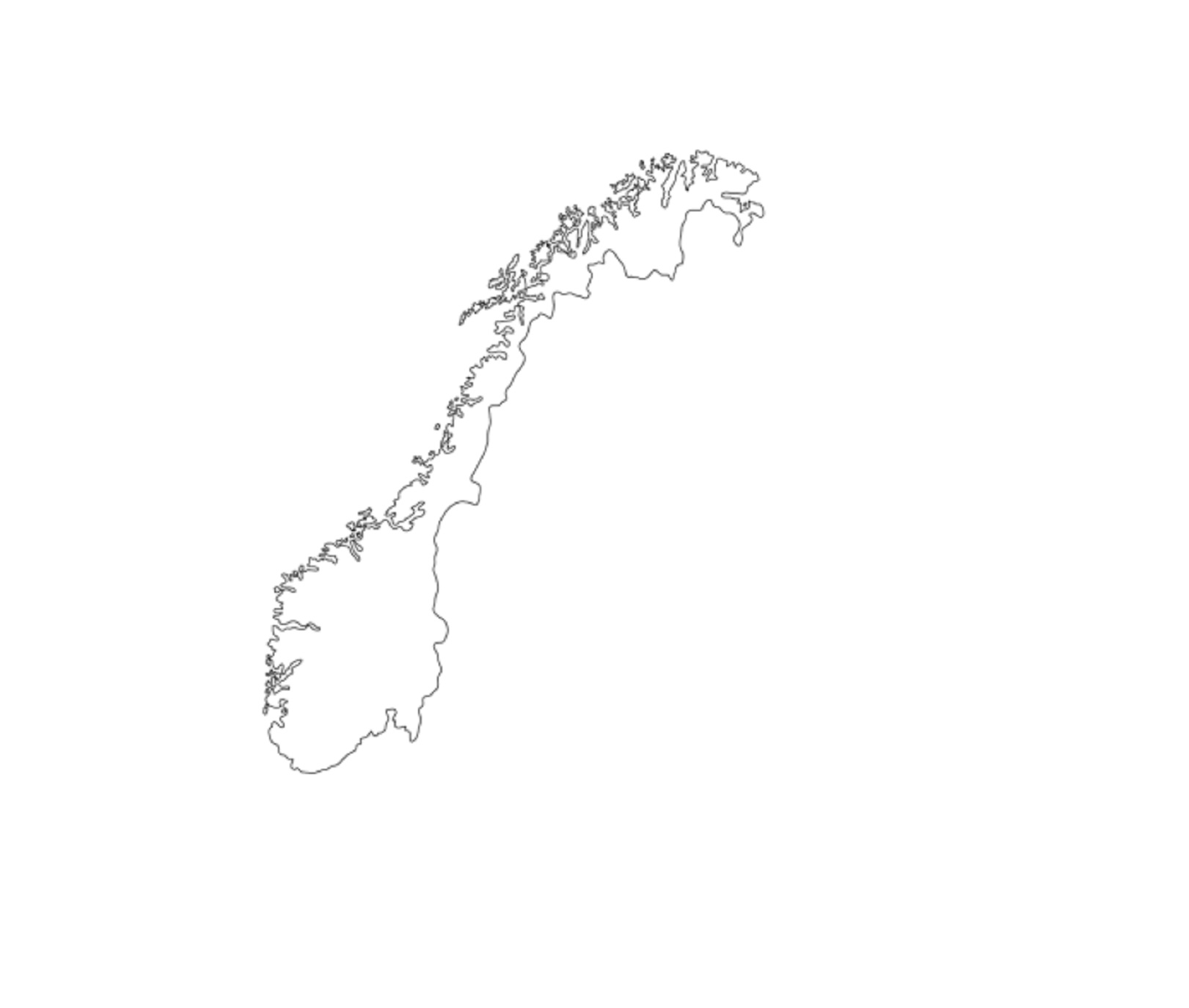 Hvilken by er borte?
Tromsø
Trondheim
Bergen
Oslo
Svar:
Kristiansand
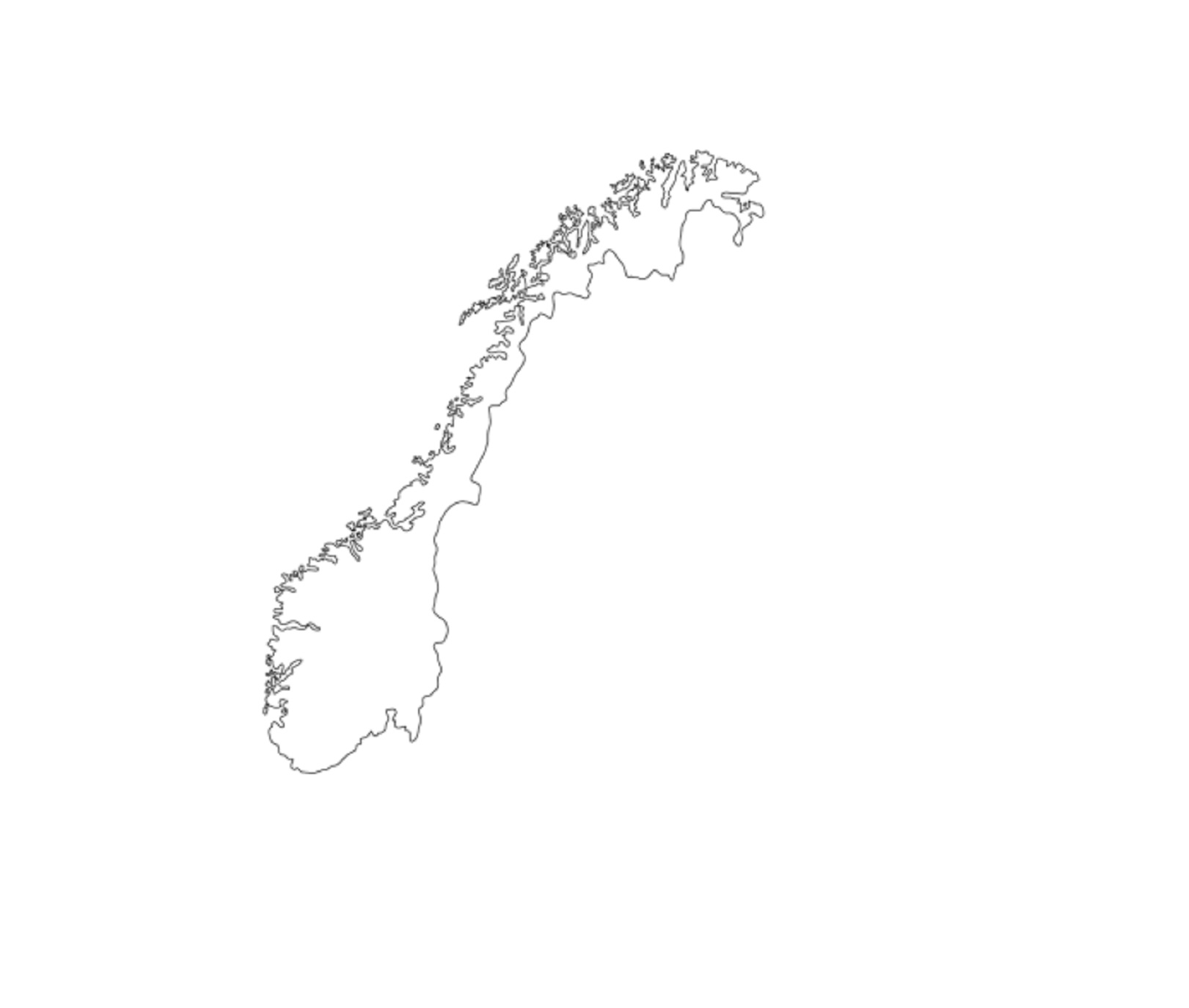 Kims lek- 
Se hvilke byer som er  med
Tromsø
Trondheim
Bergen
Oslo
Kristiansand
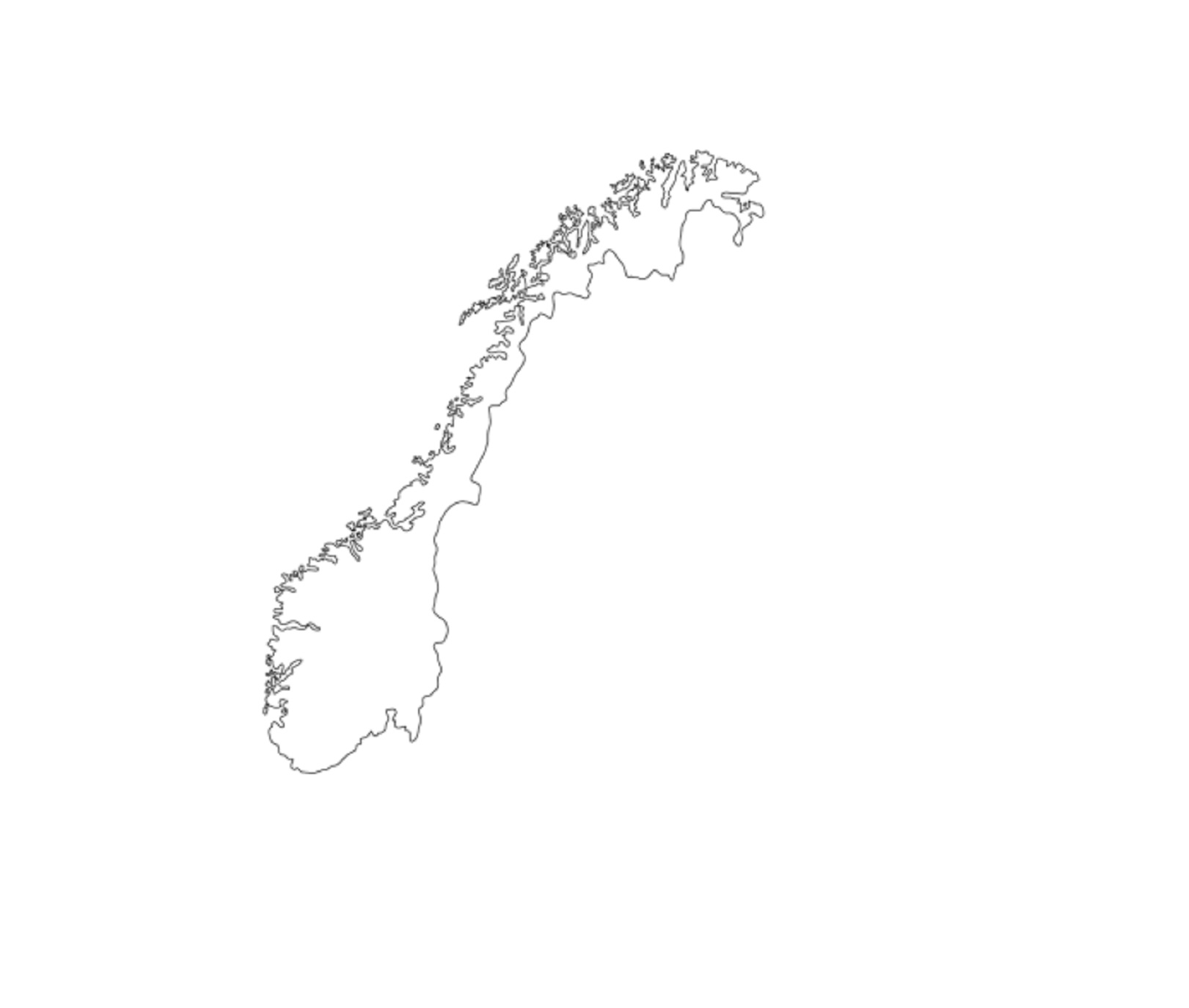 Hvilke byer er borte?
Trondheim
Oslo
Kristiansand
Svar:
Bergen og Tromsø
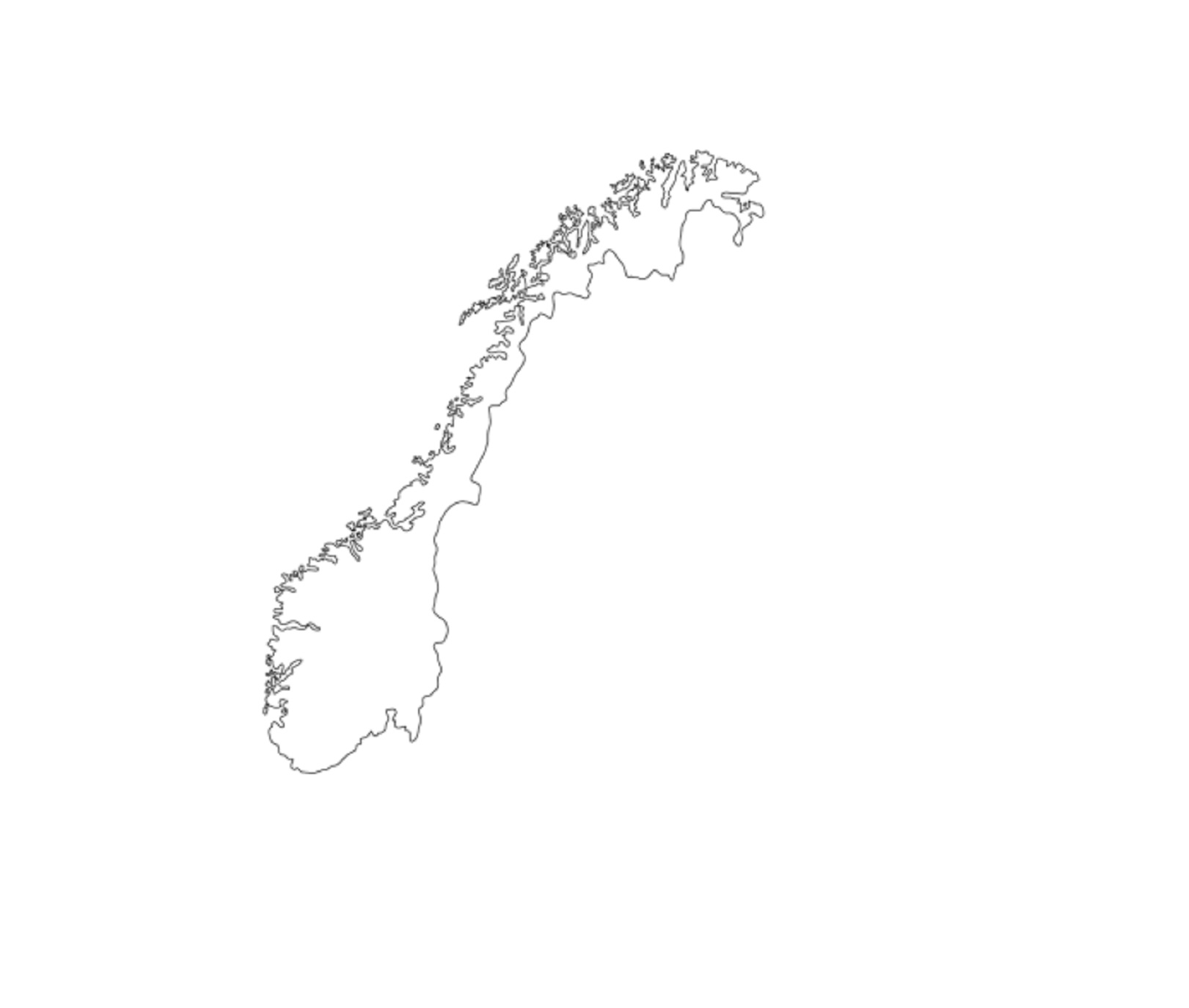 Kims lek- 
Se hvilke byer som er  med
Tromsø
Trondheim
Bergen
Oslo
Kristiansand
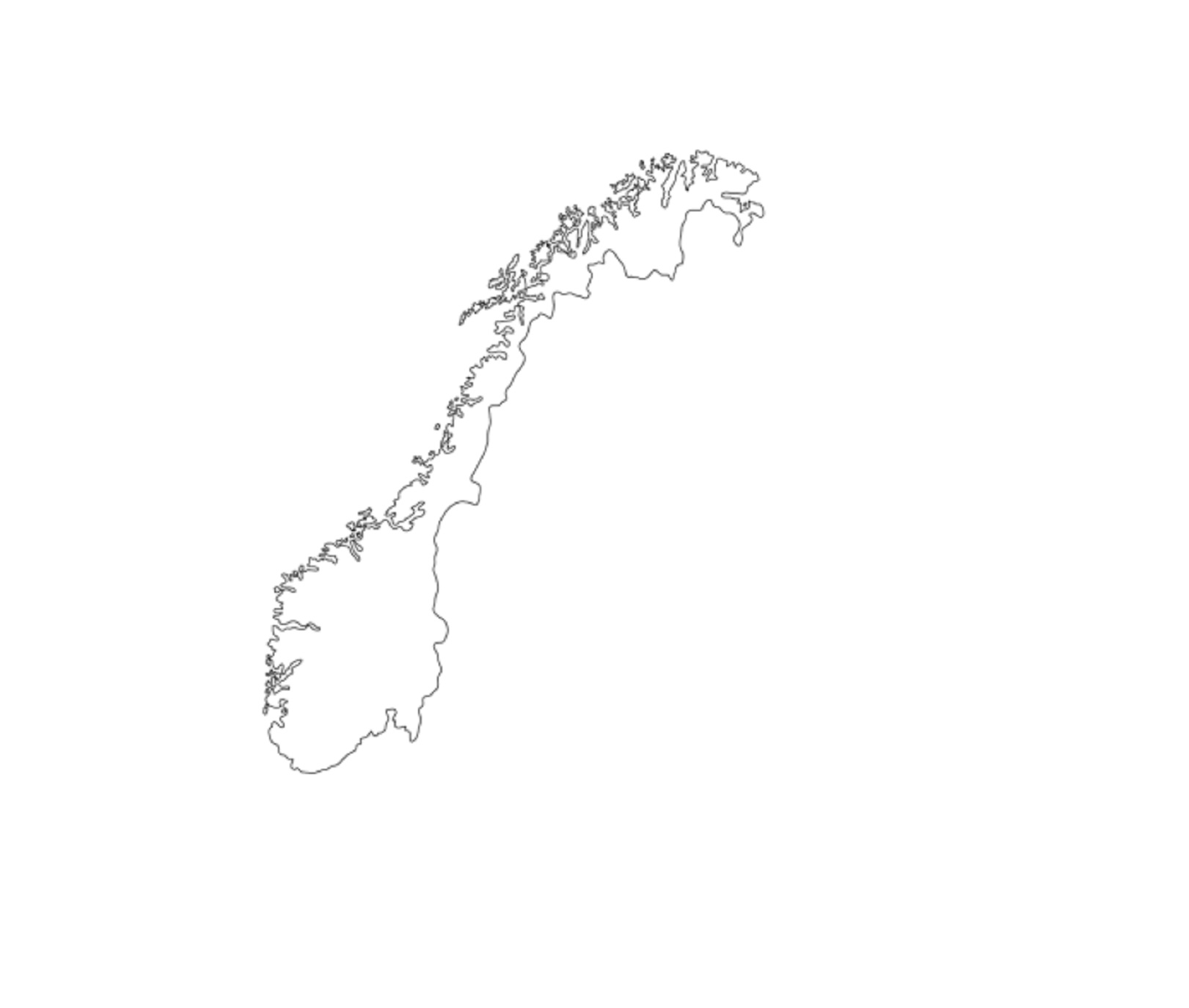 Hvilken byer er borte?
Tromsø
Bergen
Oslo
Trondheim og Kristiansand
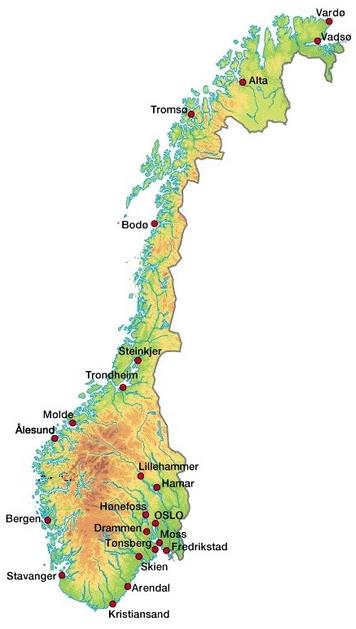 Kan du plassere denne byen?
Bergen
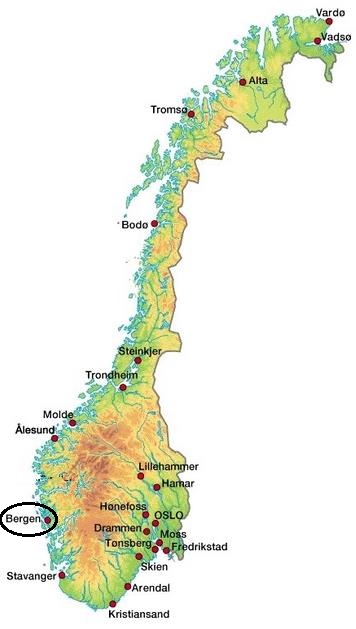 Svar:
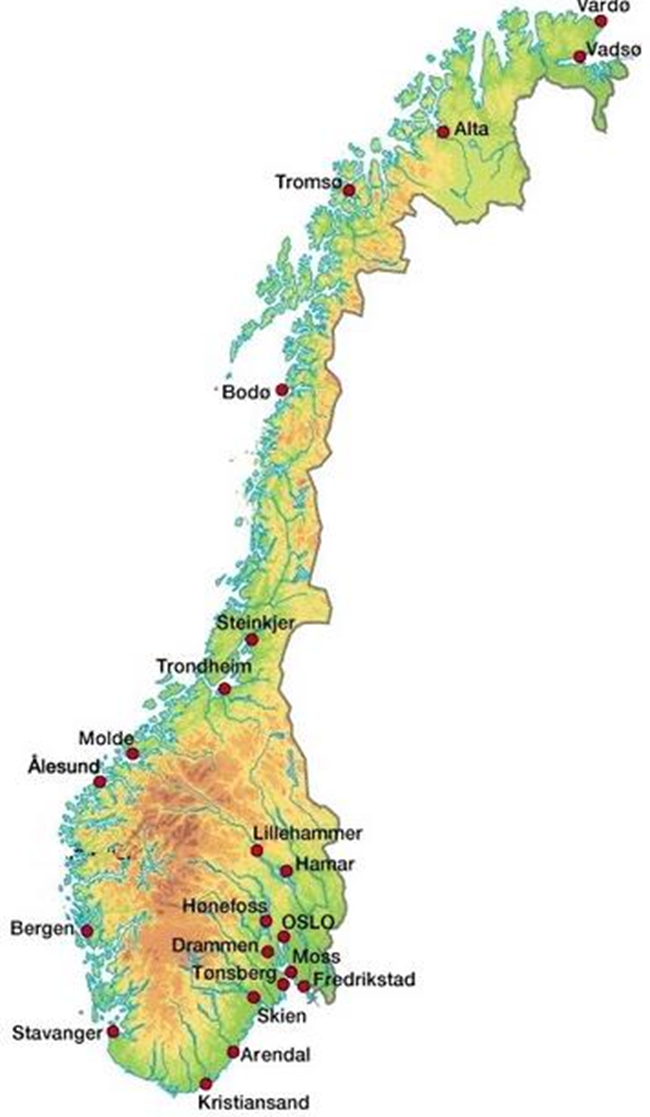 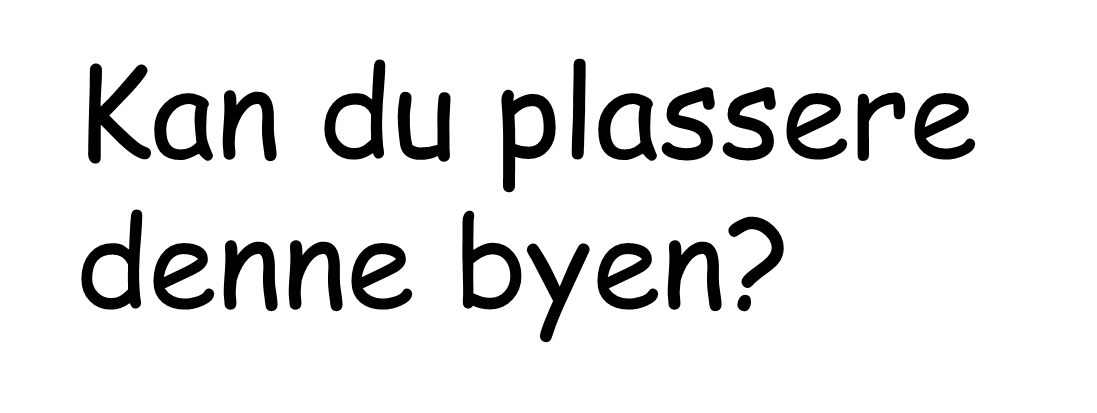 Tromsø
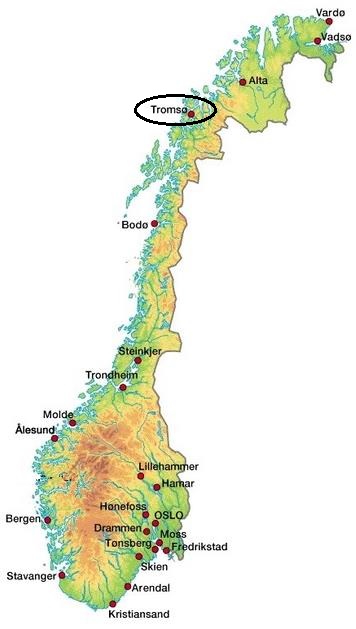 Svar:
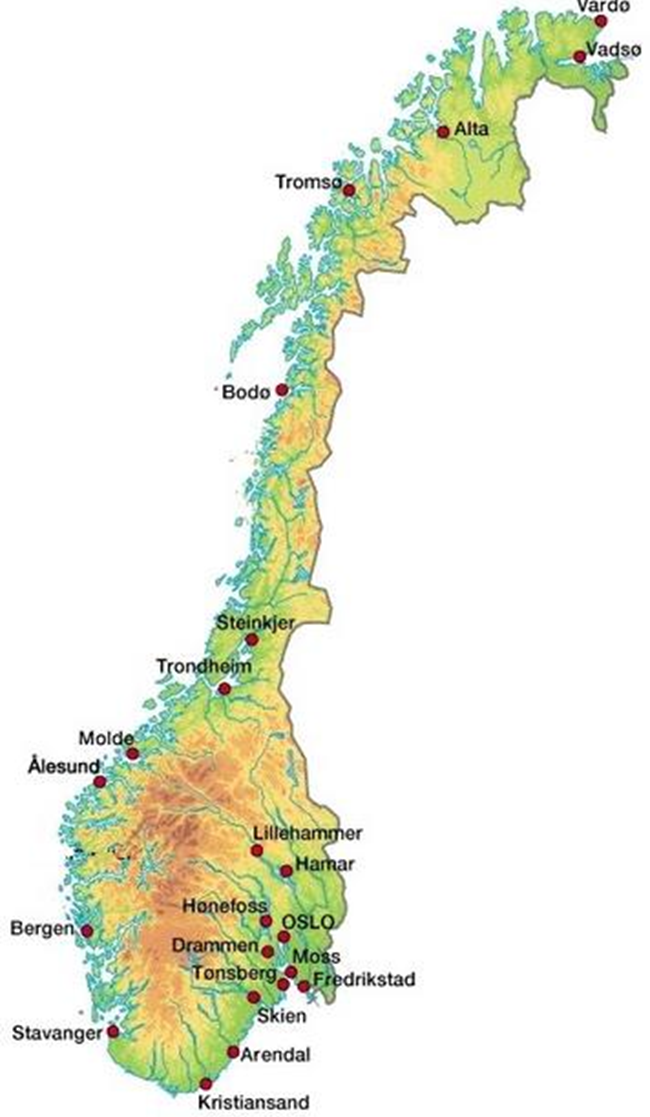 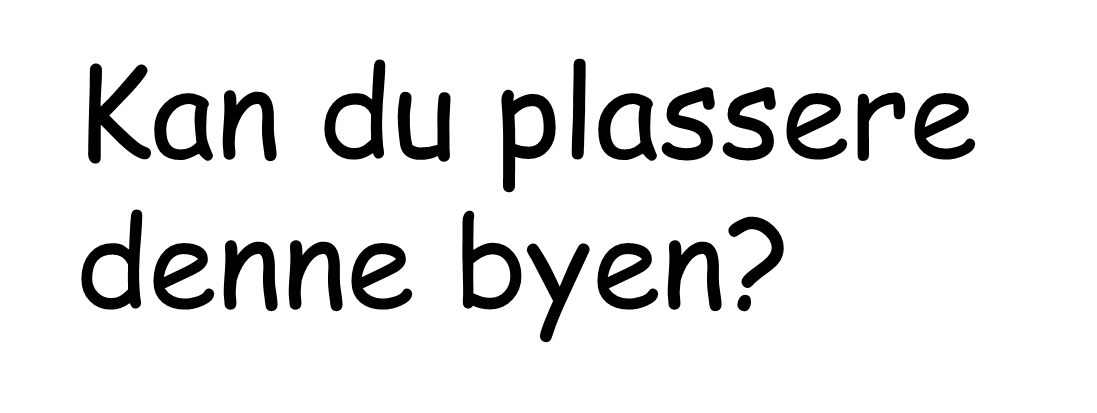 Oslo
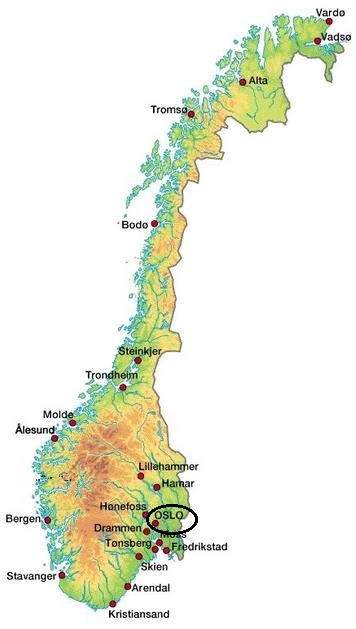 Svar:
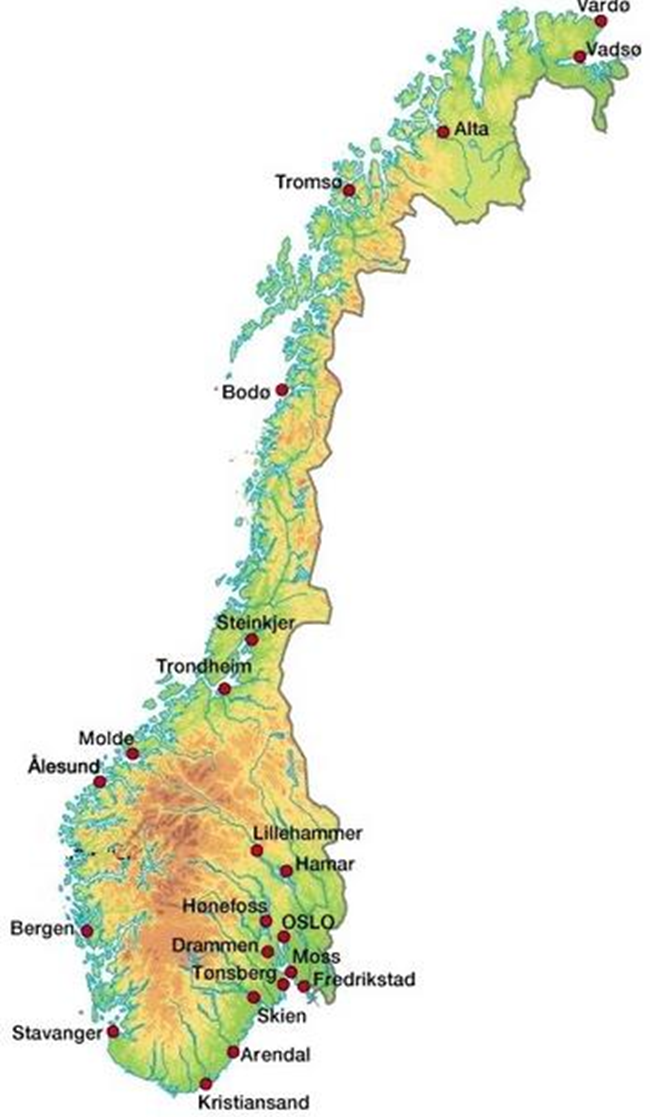 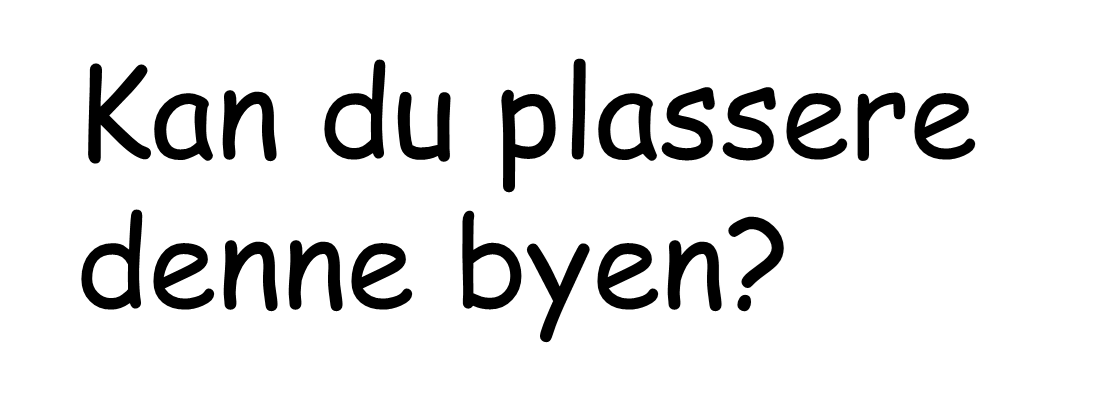 Kristiansand
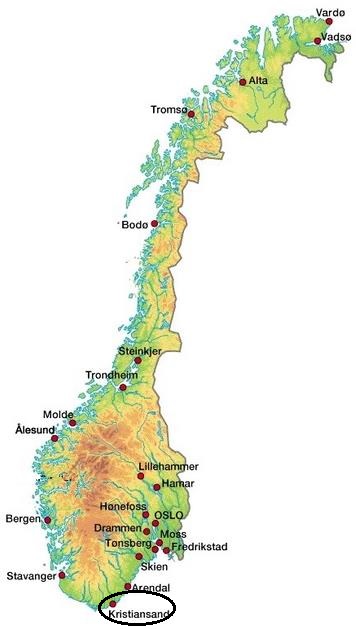 Svar:
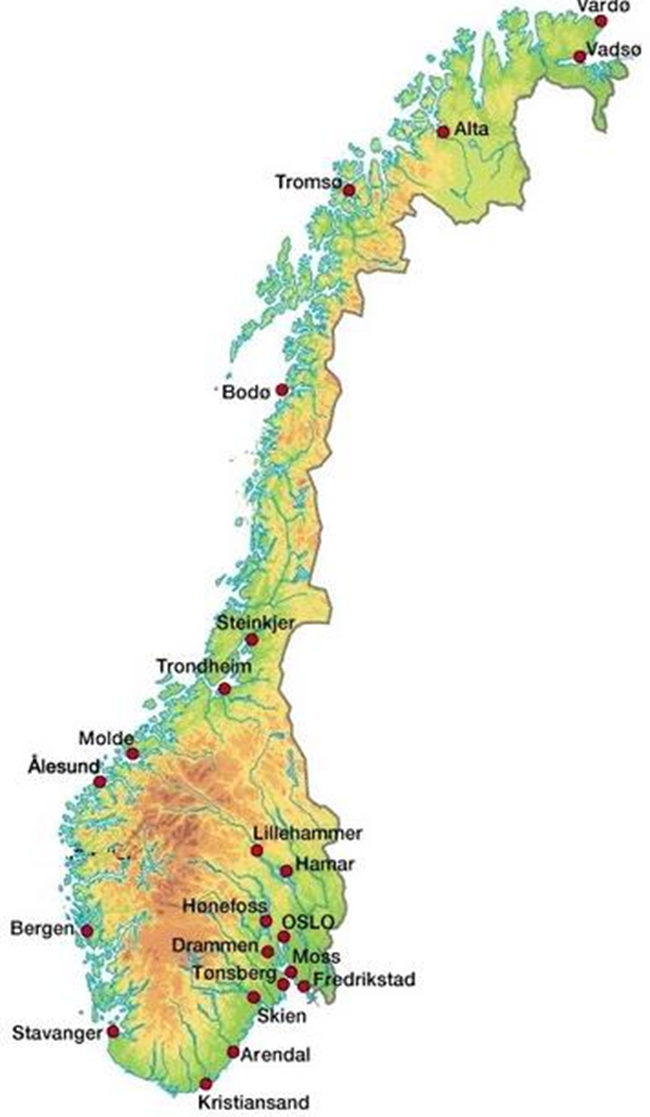 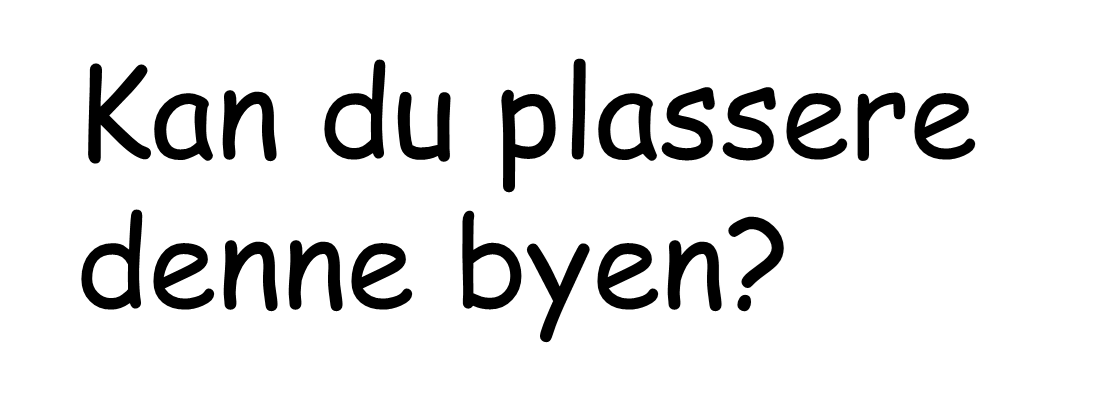 Trondheim
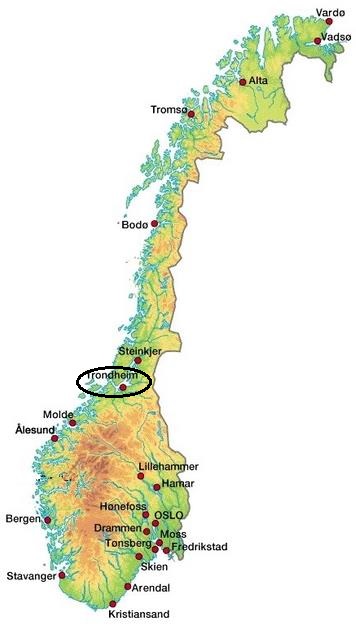 Svar: